1
Exploring... Cote d’Azur (Year 8)Lesson 6 – CinemaCannes Film Festival
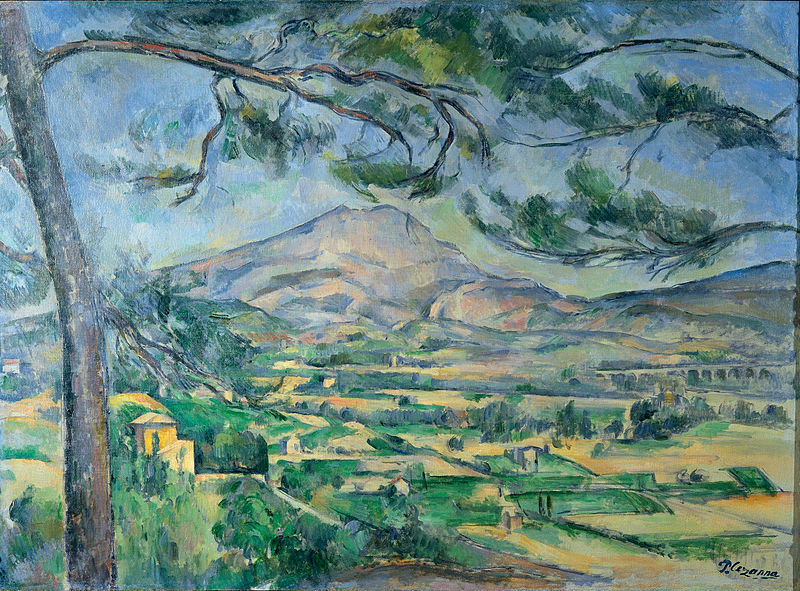 2
3. Actors
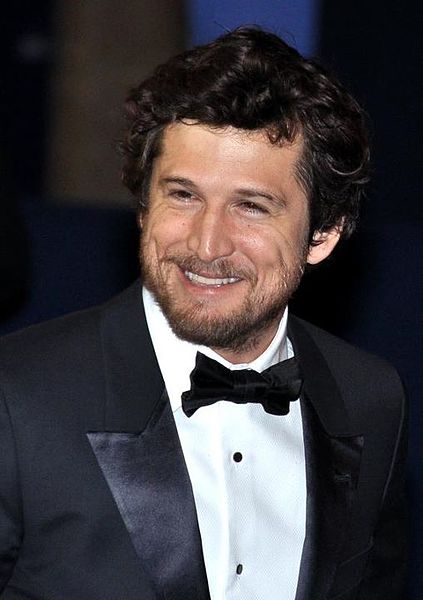 Guillaume Canet
Photocopiable/digital resources may only be copied by the purchasing institution on a single site and for their own use
3
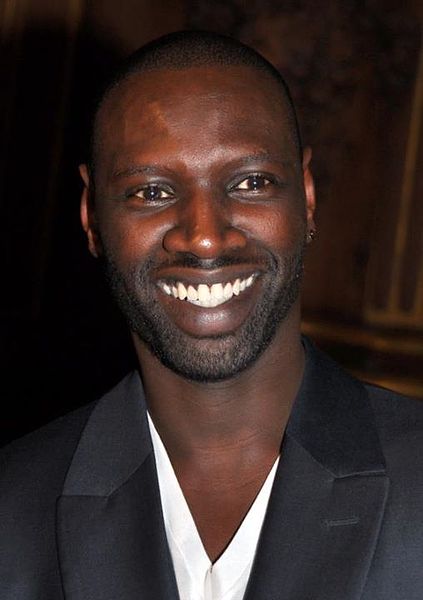 Omar Sy
4
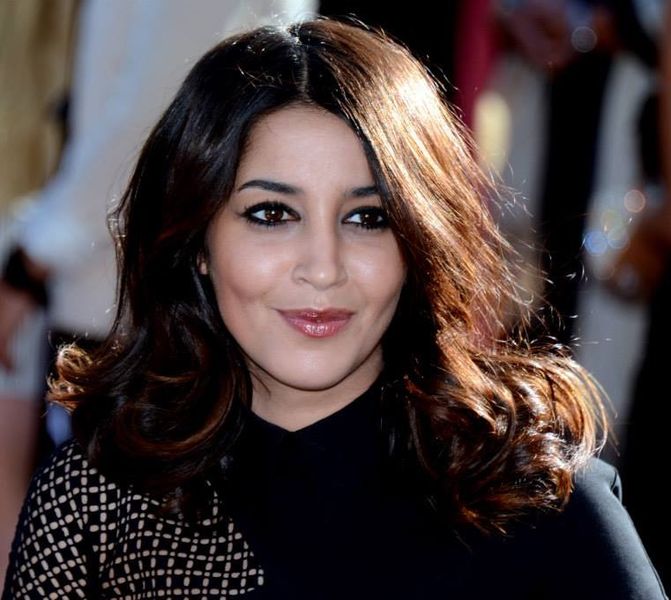 Leila Bekhti
5
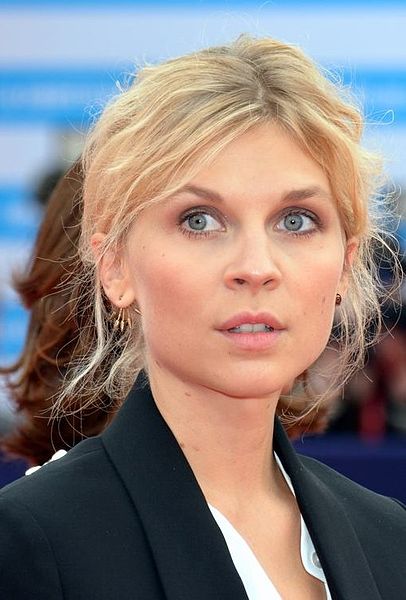 Clémence Poésy